SKILLS FOR DIALOGUEworkshop 5Advantages & Disadvantages of Dialogue& The Role of Privilege
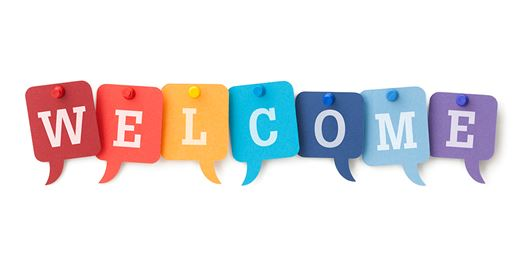 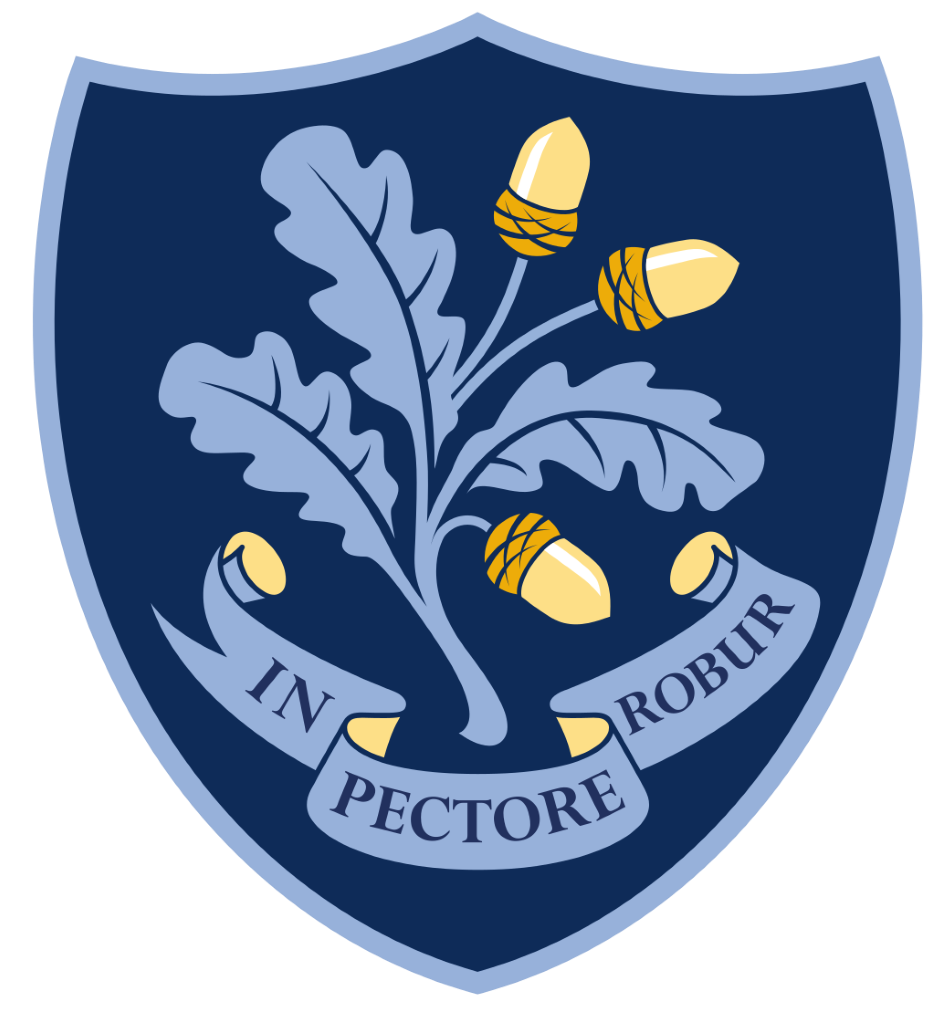 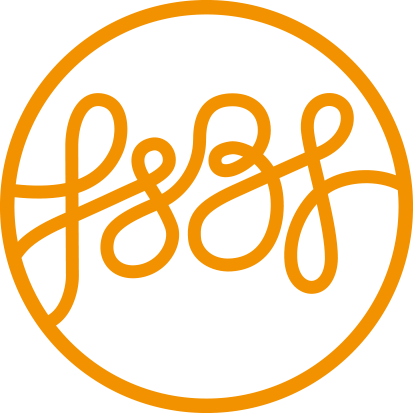 DIALOGUE CRITIQUE
WHAT ARE THE POSITIVES & NEGATIVES OF DIALOGUE?
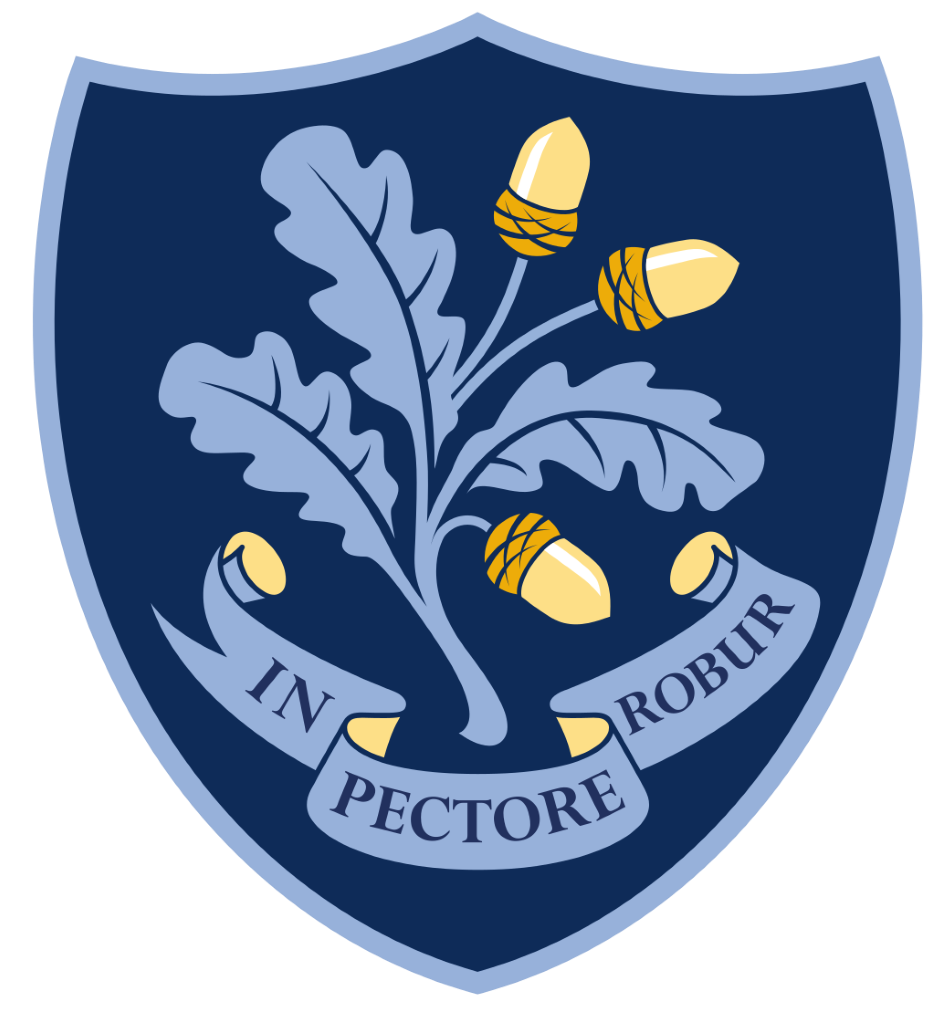 What do we mean by Dialogue?
What do you think the word ‘DIALOGUE’ means?
 What do you think the word ‘DEBATE’ means?

Prompts:
What might dialogue look like?
What might debate look like?
What are the feelings involved?
How are people speaking to each other?
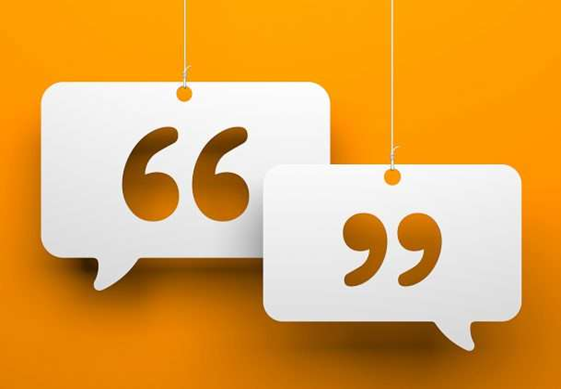 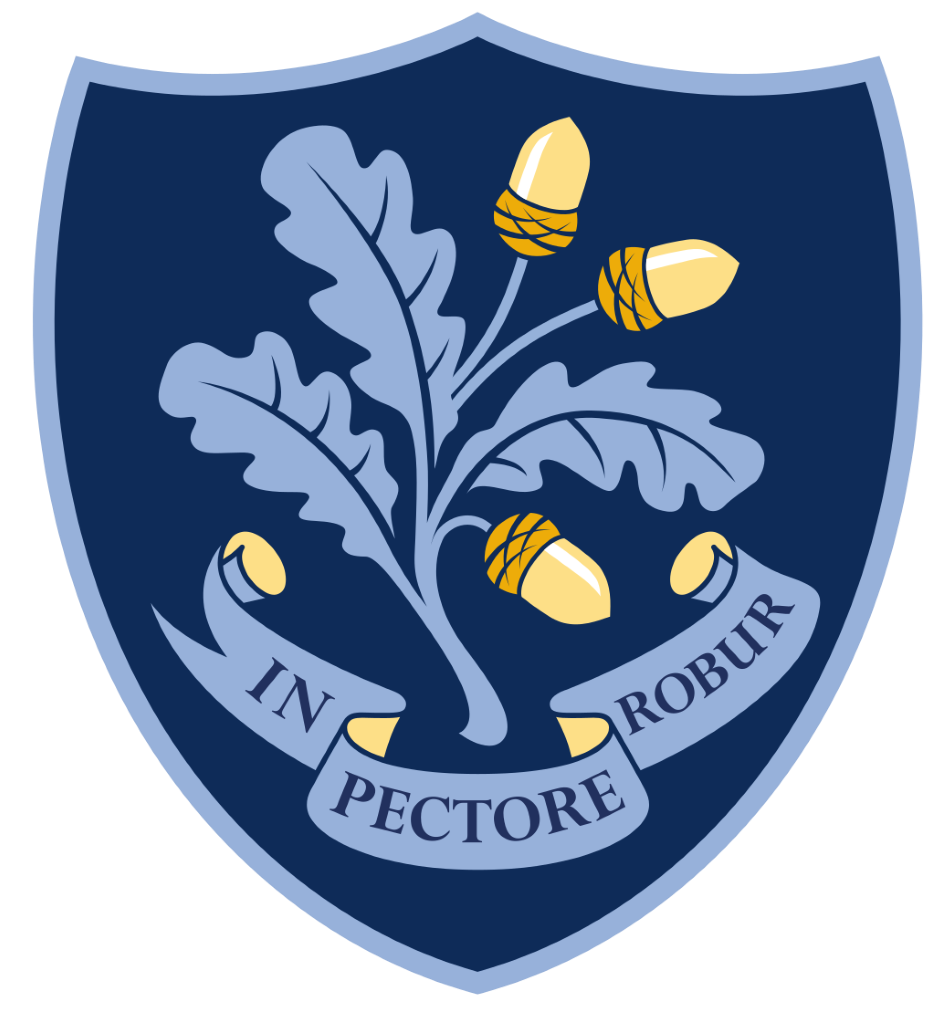 Let’s Dialogue!
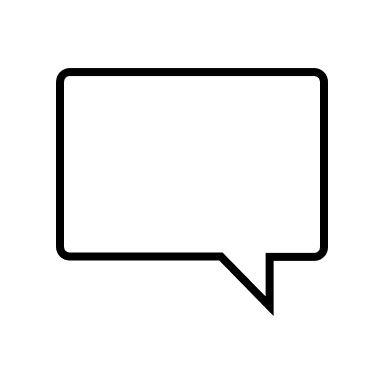 Rules of Engagement:

Remember SAFE SPACE rules
Remember DIALOGUE not debate
Both exchange views (without getting into a debate!)
Two minutes for each questions (try to allow an equal split of time)
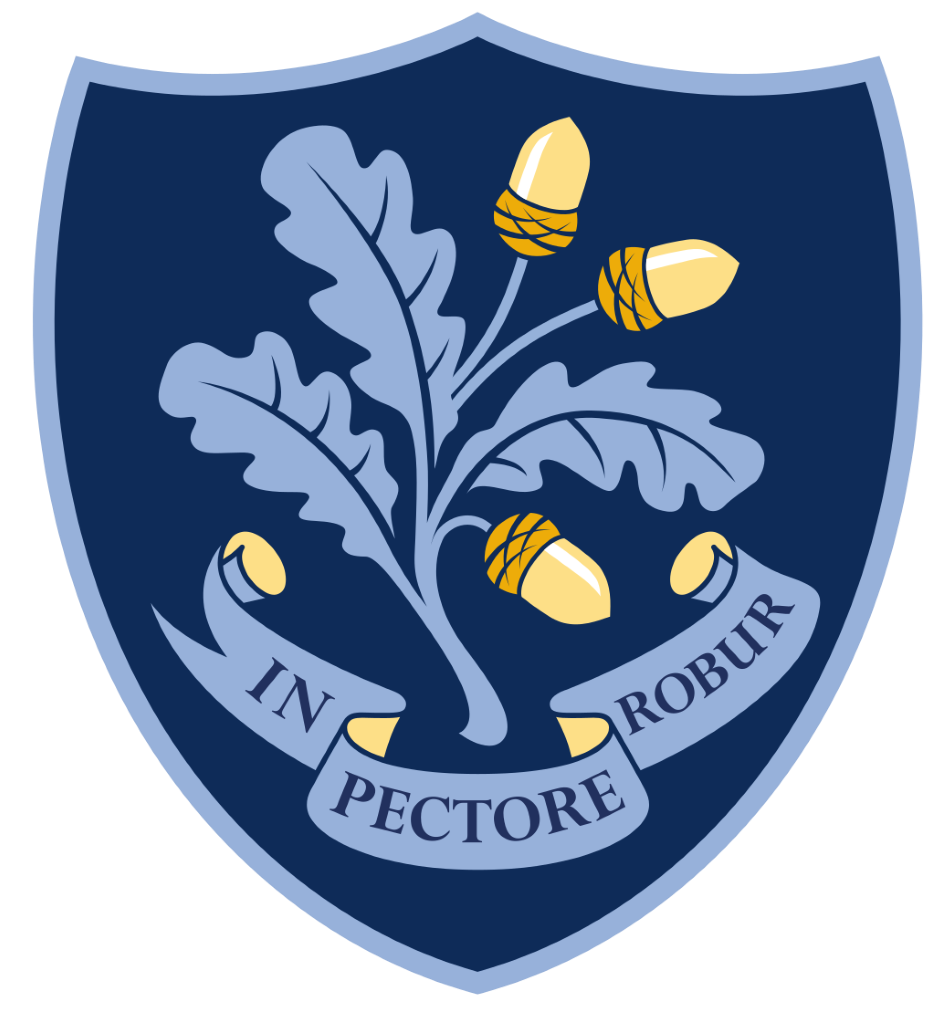 Let’s Dialogue!
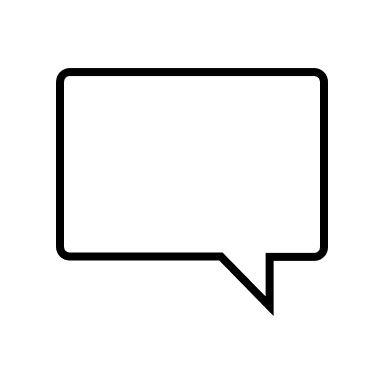 Question 1:

Does Religion UNITE OR DIVIDE people?

Rules of Engagement:
Remember SAFE SPACE rules
Remember DIALOGUE not debate
Both exchange views (without getting into a debate!)
Two minutes for each questions (try to allow an equal split of time)
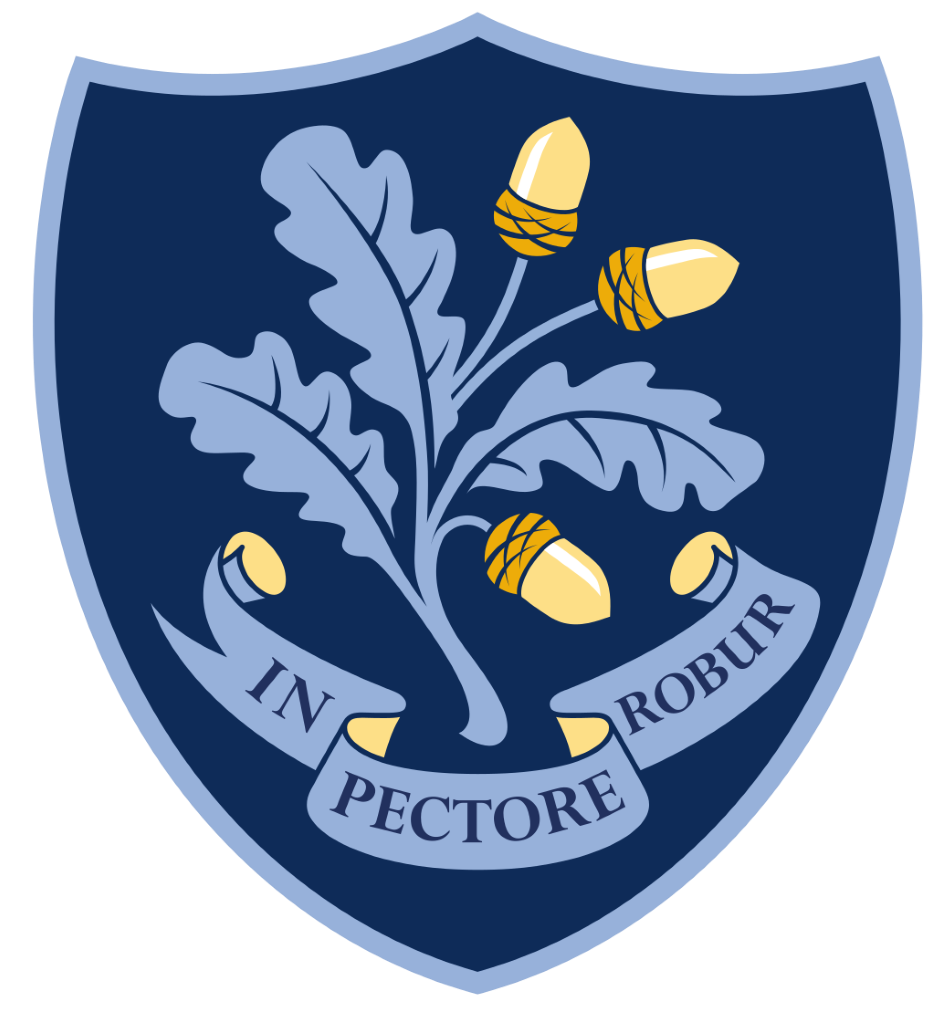 Let’s Dialogue!
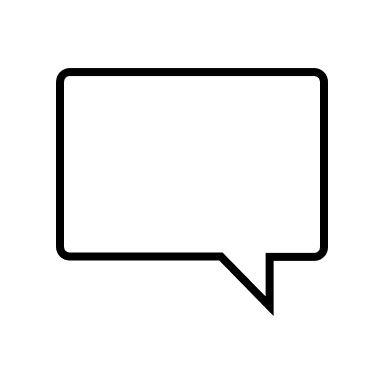 Question 2:

Women & girls should be educated on how to keep themselves safe. 
Do you agree?
Rules of Engagement:
Remember SAFE SPACE rules
Remember DIALOGUE not debate
Both exchange views (without getting into a debate!)
Two minutes for each questions (try to allow an equal split of time)
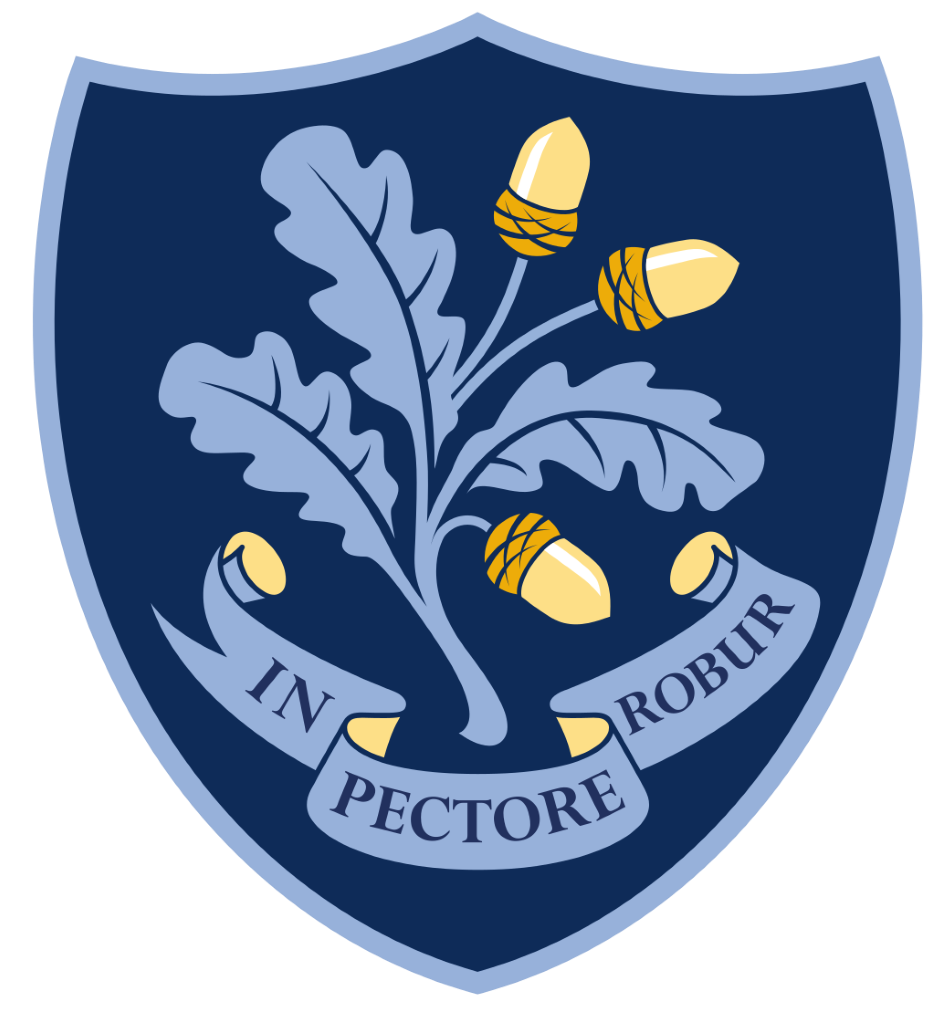 Let’s Dialogue!
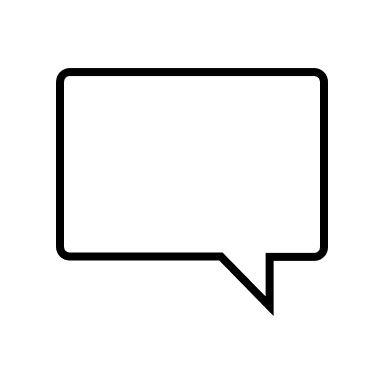 Question 3:

Does the MEDIA reinforce negative stereotypes of RACE or challenge them?

Rules of Engagement:
Remember SAFE SPACE rules
Remember DIALOGUE not debate
Both exchange views (without getting into a debate!)
Two minutes for each questions (try to allow an equal split of time)
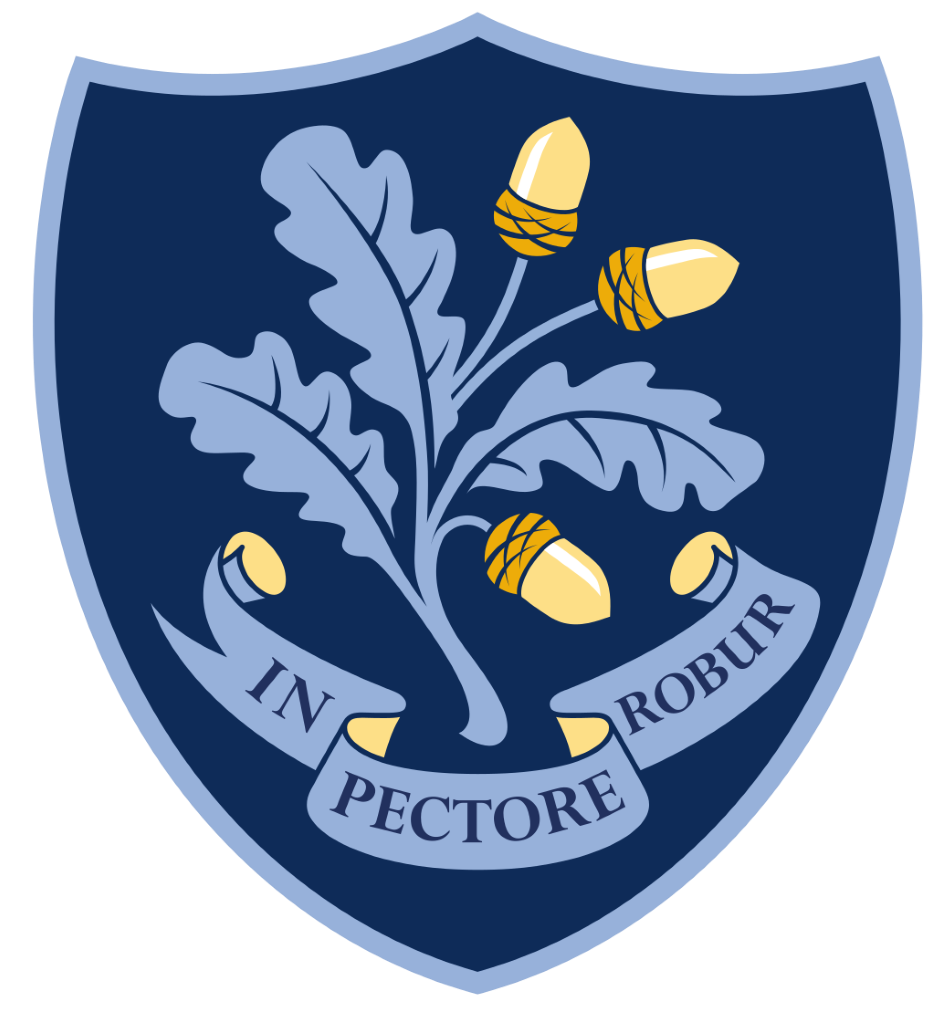